Selected
MACS_peak_20378
Motif with SNP at one of the important positions (13th), in LD with index SNP of a GWAS locus.
MOTIF
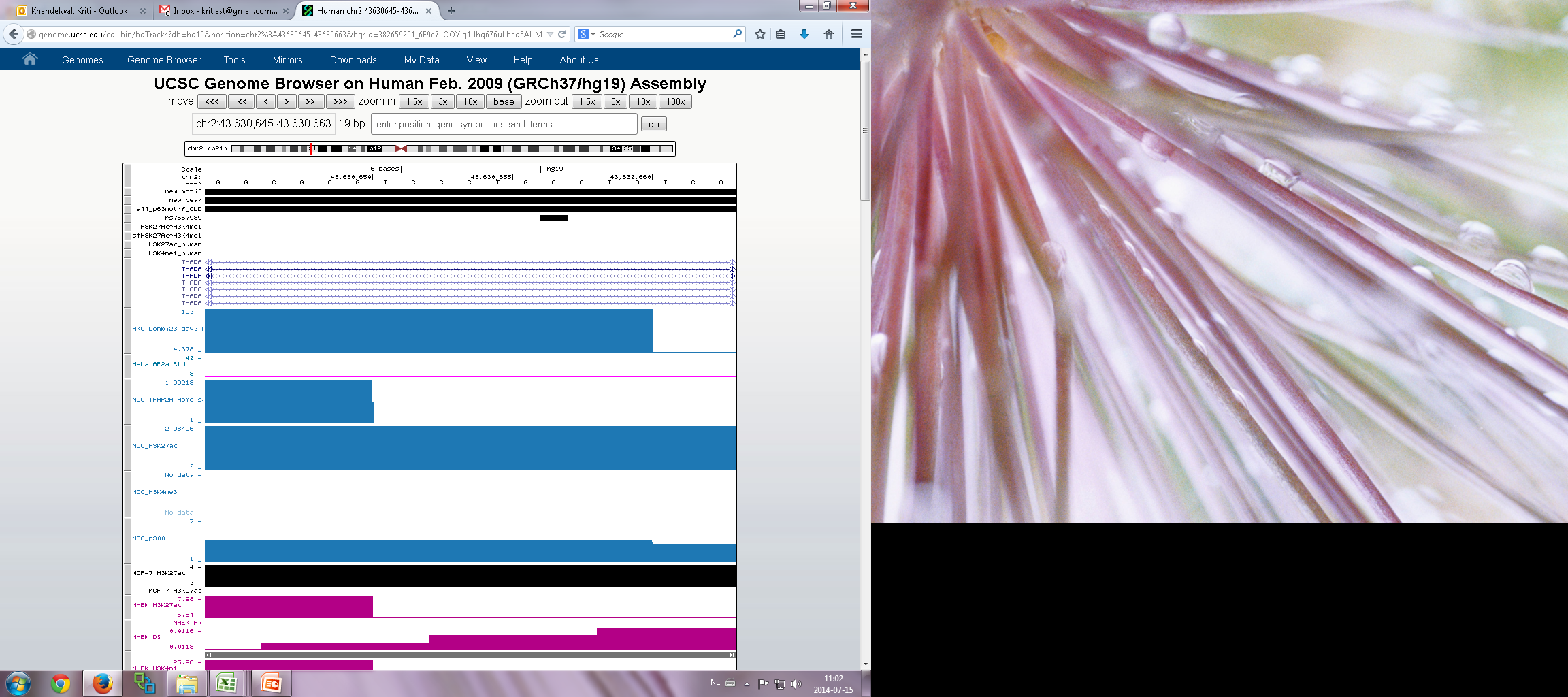 [Speaker Notes: I am taking example of motif of MACS_peak_20378. Each motif is 19nt long. There are four important positions in each motif.. 3rd, 6th, 13th and 16th (marked as blue/red).
Motif of this peak has SNP at one of the important positions (13th)(red).]
OLIGOS
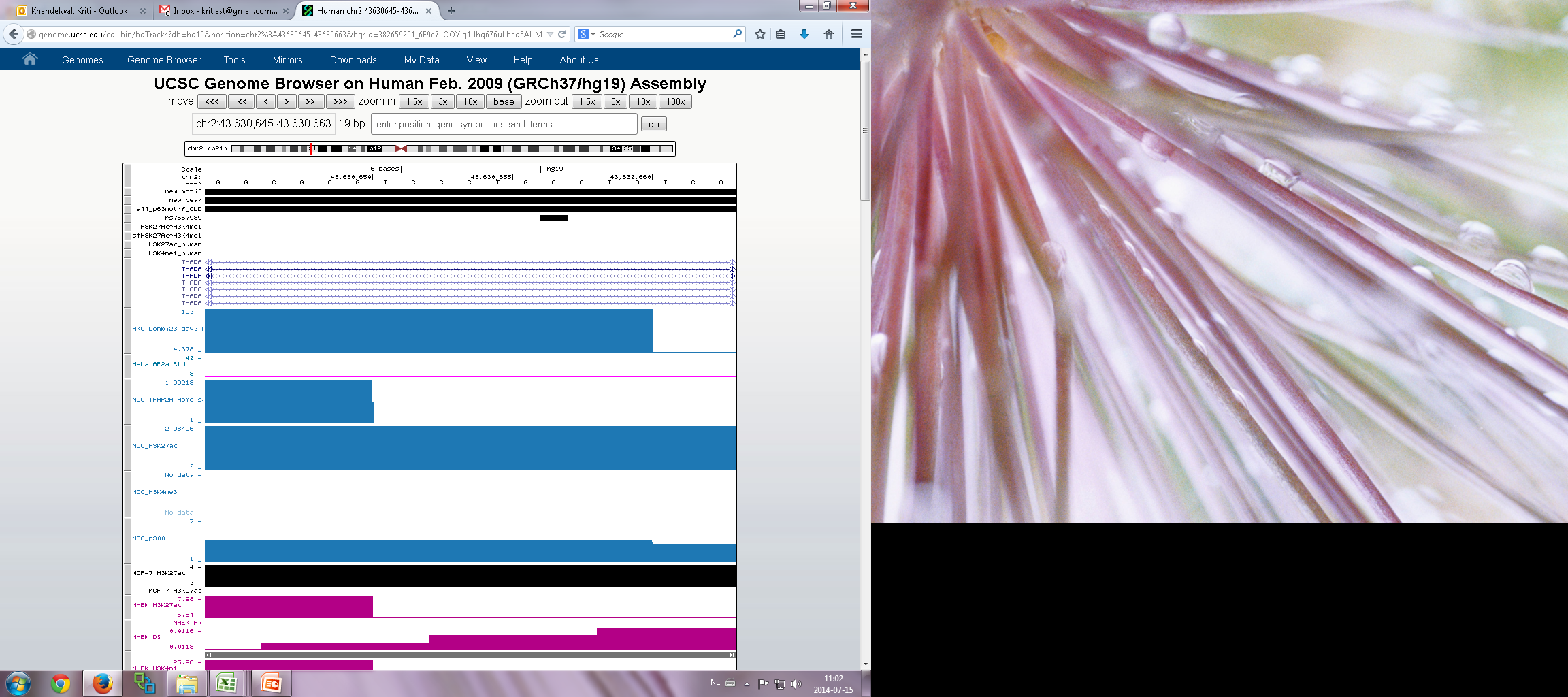 Normal Oligo:

TTTAAGGCTCAGTAGCACTG-GGCGAGTCCCTGCATGTCA-CAGGAACCAGAGGCTTCAAA
All four mutated positions:

TTTAAGGCTCAGTAGCACTG-GGAGAATCCCTGAATATCA-CAGGAACCAGAGGCTTCAAA
One found mutated postion:

TTTAAGGCTCAGTAGCACTG-GGCGAGTCCCTGTATGTCA-CAGGAACCAGAGGCTTCAAA
Blue and red are the important positions. Red is also the position of the SNP.
20nts have been added to both upstream and downstream of the 19 nts (demarcated by a “-”)
[Speaker Notes: Here I have got the sequences of the motifs (19) and 20 on each side of it. So it is 20+19+20=59.
The sequences are obtained from genome browser (see next slide)
Now you see “normal” oligo. This is 59 bp long without any variation. All the four important positions are the original allele (3,6,16) and major allele (13).

In the “all four mutated” oligo, I have replaced all four positions with ”A”.

In the “One found mutated”, the three positions where there is no SNP are intact, while the 13 position was replaced with the minor allele (information about minor allele can be obtained from ucsc genome browser and dbSNP).]
DNA sequcence from UCSC
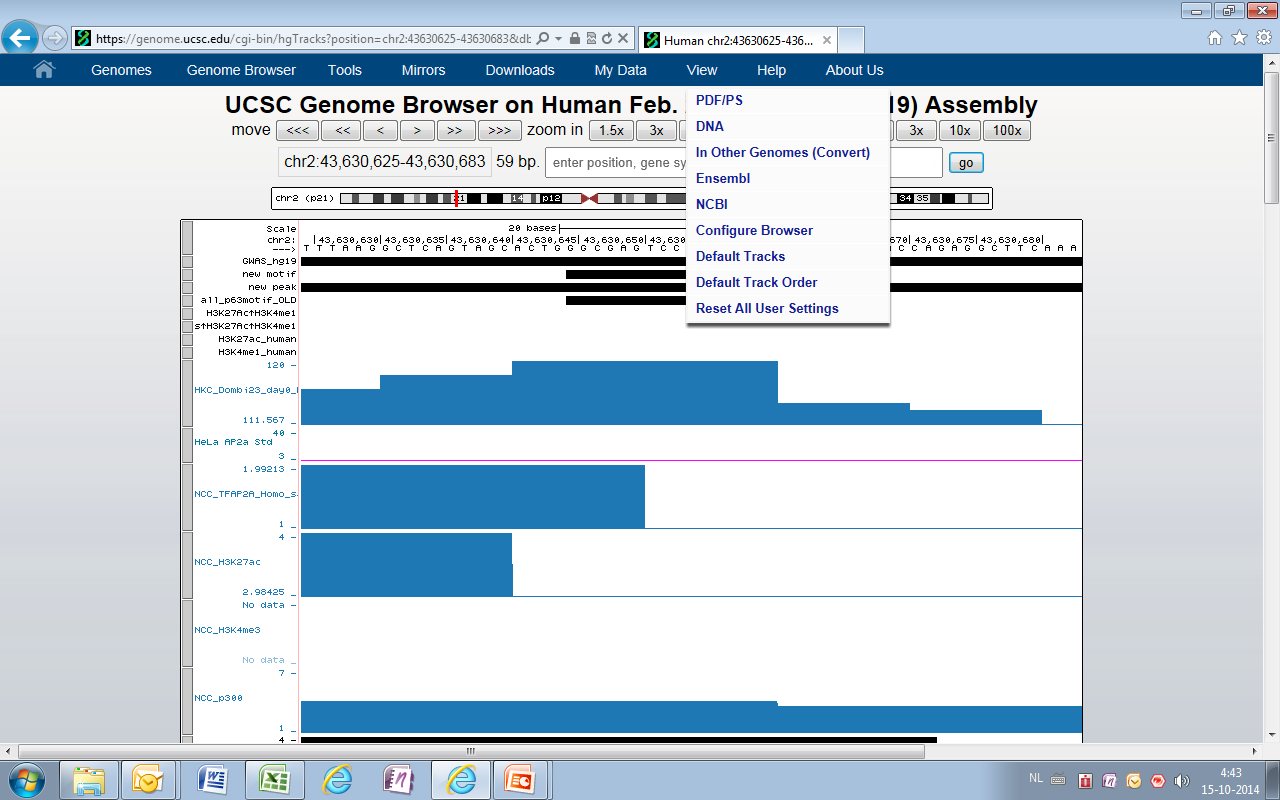 Normal Oligo:

TTTAAGGCTCAGTAGCACTGGGCGAGTCCCTGCATGTCACAGGAACCAGAGGCTTCAAA
Reverse complement: TTTGAAGCCTCTGGTTCCTGTGACATGCAGGGACTCGCCCAGTGCTACTGAGCCTTAAA
All four mutated positions:

TTTAAGGCTCAGTAGCACTGGGAGAATCCCTGAATATCACAGGAACCAGAGGCTTCAAA
Reverse Complement: TTTGAAGCCTCTGGTTCCTGTGATATTCAGGGATTCTCCCAGTGCTACTGAGCCTTAAA
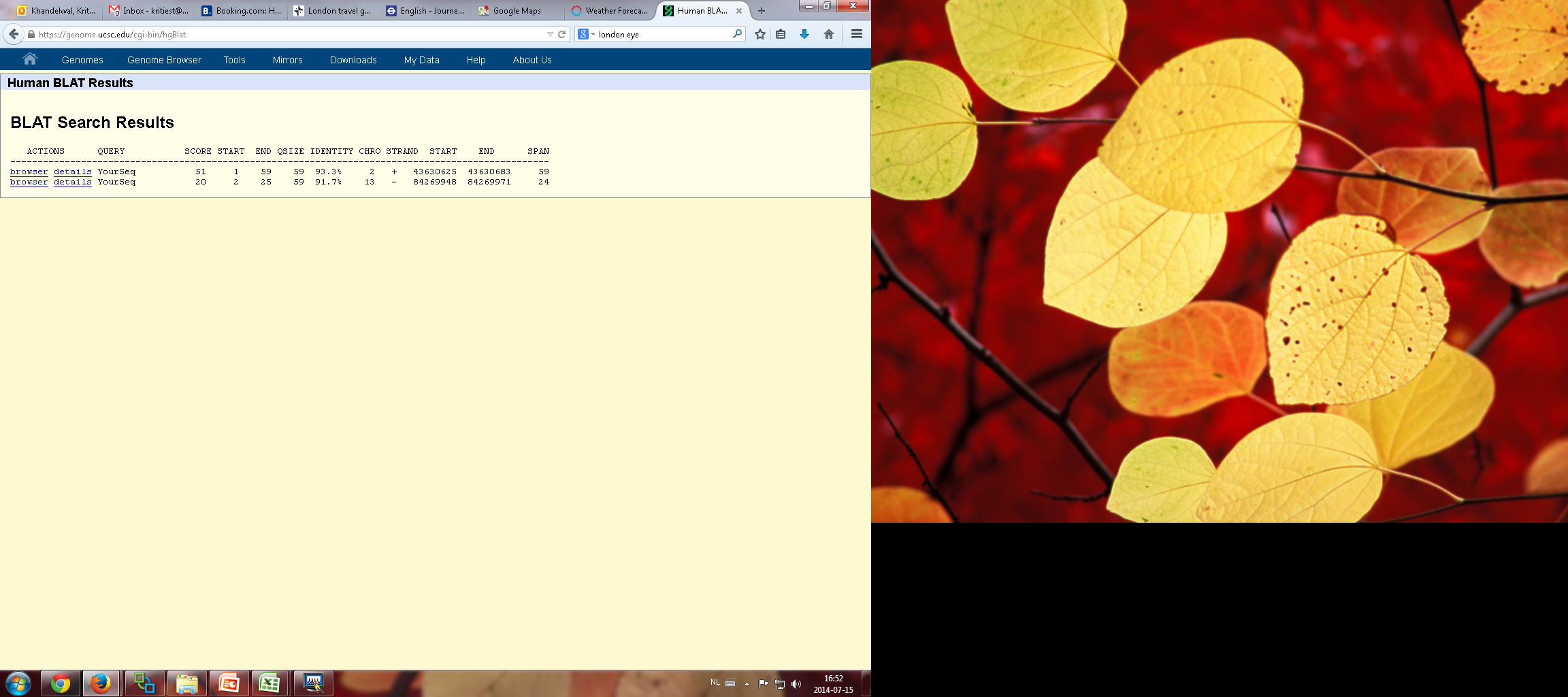 One found mutated postion:

TTTAAGGCTCAGTAGCACTGGGCGAGTCCCTGTATGTCACAGGAACCAGAGGCTTCAAA
Reverse Complement: TTTGAAGCCTCTGGTTCCTGTGACATACAGGGACTCGCCCAGTGCTACTGAGCCTTAAA
[Speaker Notes: In the end you have to BLAT the sequences to make sure they are unique. In this case, the All 4 mutated oligo gave 2 results with BLAT. First one if the original sequences where all 59 nts match. The second one is 24 nt same. This could perhaps be the reason for the discrepancy in your earlier experiment.]